HABILIDADES PARA LA ESCUELA Y MÁS ALLÁ | ADMINISTRAR EL TIEMPO
CUANDO EL TIEMPO NO ALCANZA
Cuando el trabajo y las actividades ocupan todo el llamado tiempo libre, ¿cómo puedes encontrar un minuto para ser tú mismo?
“Sigo ocupada todo el tiempo”, añade Kim. La mayoría de los días, vuelve a su habitación pasada la medianoche, después de clases, de hacer la tarea, del tiempo que pasa en el periódico de la universidad y del trabajo a tiempo parcial que tiene en Walmart. Dice que sus horarios la obligaron a abandonar algunas de las actividades de la escuela secundaria: “Tuve que dejar violín y softbol porque debía enfocarme en mis metas futuras”.
A Megan le interesaba seguir una carrera musical, practicaba piano, flauta y canto media hora todos los días, pero ahora cambió su enfoque. “Sé que debía dedicarle más tiempo y esfuerzo de los que estoy dispuesta a ofrecer en este momento”, admite. “Practicar implica mucho tiempo. Prefiero tener tiempo para hablar por teléfono con mis amigos. En la vida hay cosas más importantes que practicar piano, flauta y canto todo el tiempo. Prefiero tener más equilibrio”.
A otros estudiantes, la presión social, no los horarios, les impide trabajar por la noche. “Los chicos en mi escuela parecen ser muy ricos, usan una chaqueta North Face diferente cada semana”, dice Aryanna Fernando, de 18 años, estudiante de último año de Beekman High School en la ciudad de Nueva York. Junto con la práctica de danza y la clase de cerámica, Aryanna ha tenido una serie de trabajos para ganar el dinero que ella siente que necesita para no ser menos que sus compañeros. “No quiero ser holgazana”, dice, “y debido a que estoy en el último año, duermo mucho menos que antes”.
Existen algunos beneficios: Kim sostiene que trabajar en las publicaciones escolares la prepara para un futuro como escritora. David Skeist, de 18 años, estudiante de último año de The Dalton School en la ciudad de Nueva York, cuenta que su grupo de canto, el coro y la obra de la escuela le dieron vida social: “Realizar una producción con un grupo de personas me hace sentir orgulloso, parte de un equipo. Pero al pertenecer a varios grupos, no quedo atascado en un
“Siento que estoy encerrado todo el tiempo”, dice Michael Colley, de 18 años, estudiante del penúltimo año de la secundaria Mount Vernon en Nueva York. “Extraño ir al parque, ver películas y relajarme”.
Megan Thornton, de 17 años, estudiante del penúltimo año de secundaria en Cumber-land Valley High School en Mechanicsburg, Pensilvania, señala: “Las personas siempre me dicen que la vida será más agitada en la universidad. Pero sé que probablemente no podría ser peor que ahora”.
Michael y Megan tienen el mismo problema: horarios sobrepasados. Pasan más tiempo en las actividades extracurriculares y los trabajos que en sus tareas, y más tiempo en sus tareas que con sus amigos. Y son solo dos miembros de una generación de adolescentes que nunca tienen tiempo: El 66 % de los adolescentes dijeron en una encuesta de React que no tienen suficiente tiempo libre.
“La adolescencia es mucho más competitiva”, explica Penny Peterson, psicóloga de las escuelas públicas en el condado de Montgomery, Maryland. “Ya no es suficiente tener el papel principal en la obra de la escuela o ser el capitán del equipo de hockey: debes hacer eso y ser el presidente del consejo estudiantil y tener un trabajo en el centro comercial”.
Muchos adolescentes dicen que sobrecargan sus horarios de la escuela secundaria para competir en las admisiones de las universidades. “Hice todos los tipos de actividades en la escuela secundaria y estaba ocupada todo el tiempo”, dice Kim Warhurst, de 18 años, estudiante de primer año de Butler County Community College en El Dorado, Kansas, cerca de Wichita. “Mi consejero vocacional dijo que las actividades quedan bien en el expediente académico; que tienes una mejor oportunidad para recibir becas universitarias si tienes una formación completa. Y los adultos encargados de cada actividad esperan que pongas su actividad en primer lugar.
© 2022 OVERCOMING OBSTACLES
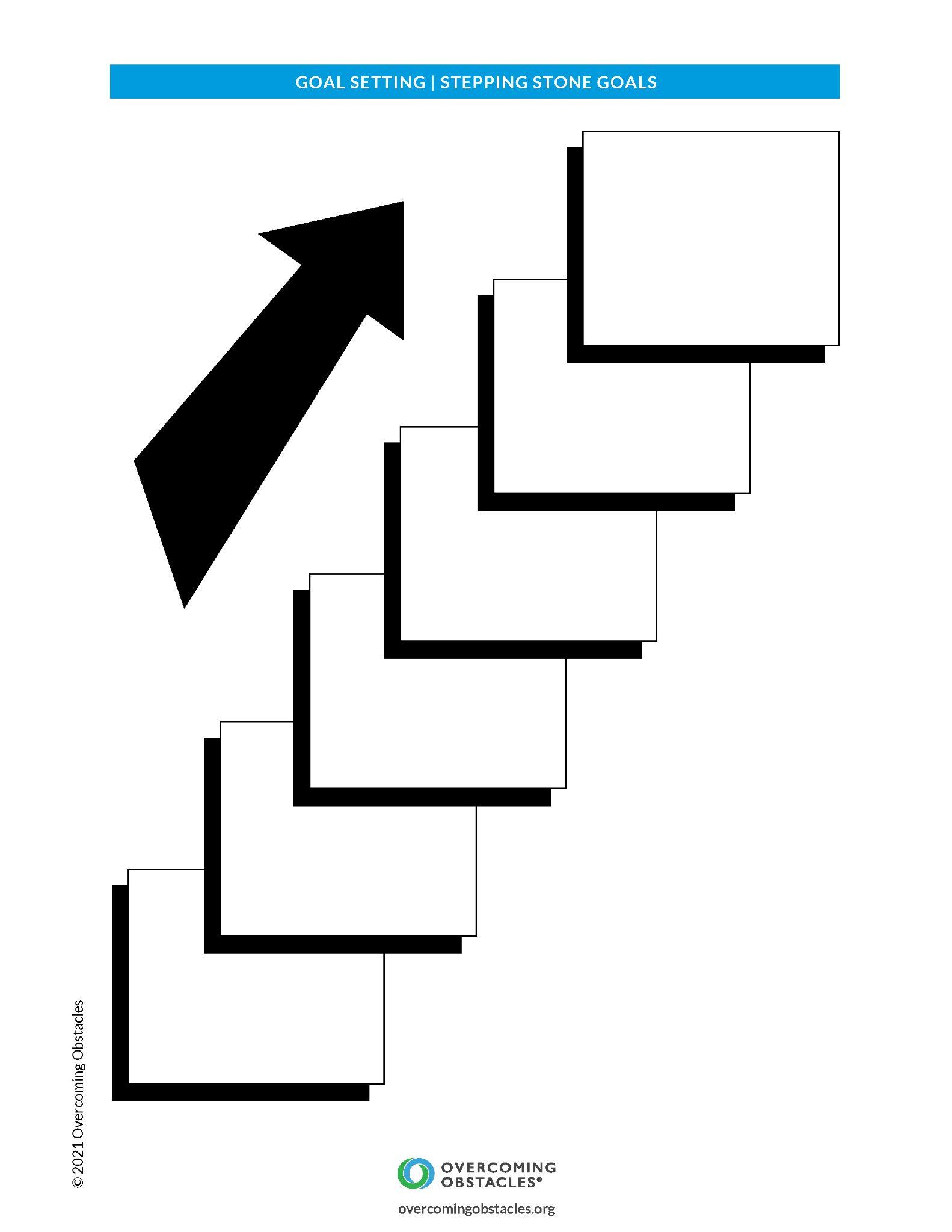 HABILIDADES PARA LA ESCUELA Y MÁS ALLÁ | ADMINISTRAR EL TIEMPO
CUANDO EL TIEMPO NO ALCANZA
(continuación)
recuéstate en la cama durante unos minutos o ten una conversación rápida por teléfono. El descanso te dará la oportunidad de cambiar la mente de fútbol a geometría. Kim dice que escucha música clásica y conduce un largo tiempo por el campo para relajarse. Michael mira videos. Los baños con hierbas y la meditación funcionan para Aryanna.

NO ENTRES EN PÁNICO
¿Temes que si no participas en todas las actividades de la escuela, no podrás ingresar en la universidad que quieres? No temas. En primer lugar, asegura Peterson, “es posible que hagas malabares con todas esas actividades y aun así no ingreses en la escuela de tus sueños”. Por otro lado, a veces, muchas instituciones se ven más impresionadas por estudiantes que hicieron cosas sorprendentes con una o dos actividades que requieren mucho tiempo que por los que participan en 15 grupos a los que no podrían dedicar tanto tiempo.

ENCUENTRA A UNA PERSONA COMPASIVA
Megan les dice a sus padres cuando siente que se ahoga y vale la pena. Pero si no te imaginas haciendo los cambios que necesitas en tu estilo de vida para disminuir el estrés, y tus padres no pueden ayudarte porque no comprenden la presión que sientes, pide ayuda a un consejero vocacional. “A veces necesitas escuchar de tus padres, tu entrenador o quien sea que está bien cambiar las prioridades, que es fundamental para tu cordura”, concluye Peterson.
—Jennifer Kornreich
círculo exclusivo”.
Sin embargo, existen riesgos relacionados con días estresantes y acelerados, como dormir menos para poder hacer la tarea tarde por la noche o al amanecer y, luego, confiar en la cafeína y la comida chatarra para recobrar energías. “Veo una cantidad creciente de adolescentes con molestias físicas relacionadas con el estrés: problemas gastrointestinales, insomnio, dolor de cabeza y problemas para mantenerse despierto en clase”, indica Peterson. Y cuando los estudiantes abrumados recurren al alcohol, el cigarrillo u otras drogas para mantenerse despiertos toda la noche, para poder dormir o para disminuir el estrés emocional, un impresionante expediente académico de secundaria puede convertirse en un boleto de entrada al hospital, agrega.
Peterson comenta que, para evitar que un horario atestado le quite la felicidad a la vida, hay que hacerse esta pregunta: ¿Ya no tengo tiempo para las cosas que alegran mi vida, como tiempo con la familia o los amigos o el pasatiempo que me encantaba? Si es así, es momento de hacer un cambio.
“Para dar vuelta las cosas, se necesita coraje, pero hay que hacerlo”, sostiene. “Elimina algunas actividades. Es mucho mejor hacer dos o tres actividades y realmente sobresalir, que intentar abarcar demasiadas actividades que solo tienes tiempo para hacer sin entusiasmo”.

RECUPERA TU TIEMPO
Si tus horarios amenazan con tragarte de un bocado, prueba estos consejos para eliminar el estrés.

RELÁJATE
La Dra. Peterson recomienda que, cuando finalmente llegues a casa, tomes tiempo de “salud mental” para ti. Antes de empezar a hacer la tarea,

* Reimpreso con la autorización de la revista React.
© 2022 OVERCOMING OBSTACLES
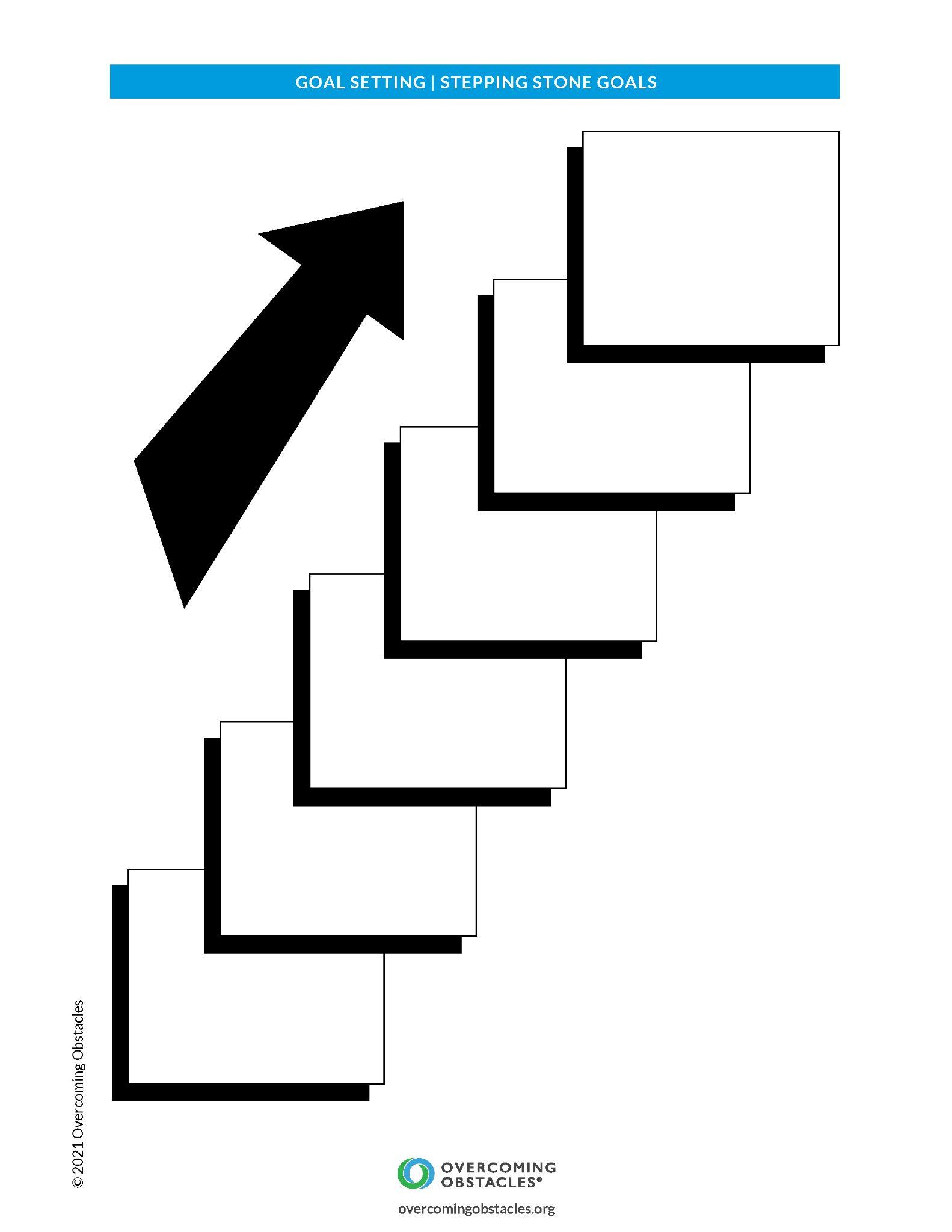